Инструкция изготовления  поделки «Сердечко для мамочки»
Выполнила : Ребенок О.Н.
Для изготовления открытки  «Сердечко для мамочки» понадобятся  следующие материалы : прямоугольник из картона (это будет основа открытки), шаблон сердца с зазубренами и прорезями в них, золотая нить, двусторонний пенистый скотч, золотая самоклеющаяся  бумага, ножницы и фотография.
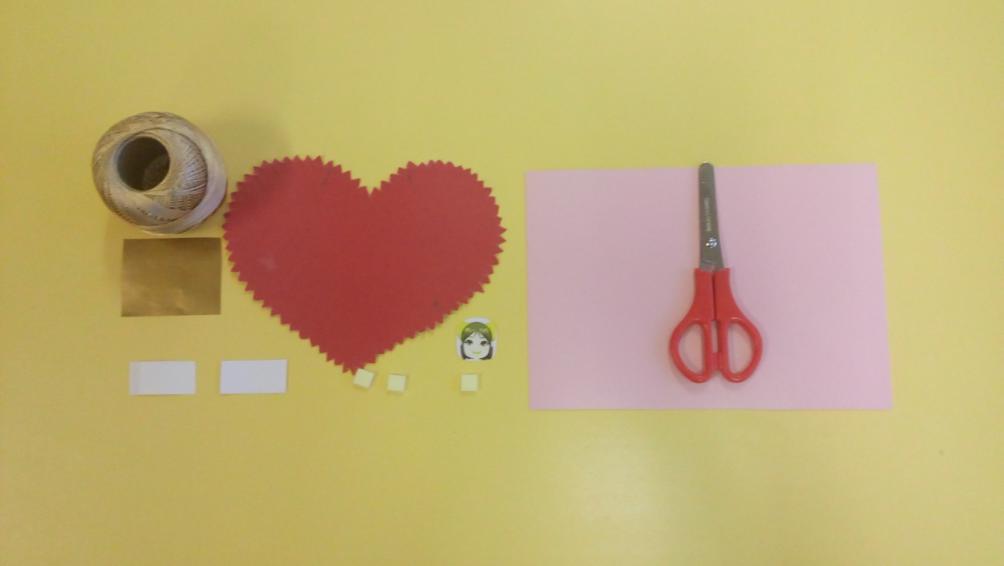 Берем шаблон сердца, на изнаночной стороне с помощью скотча закрепляем конец нити .
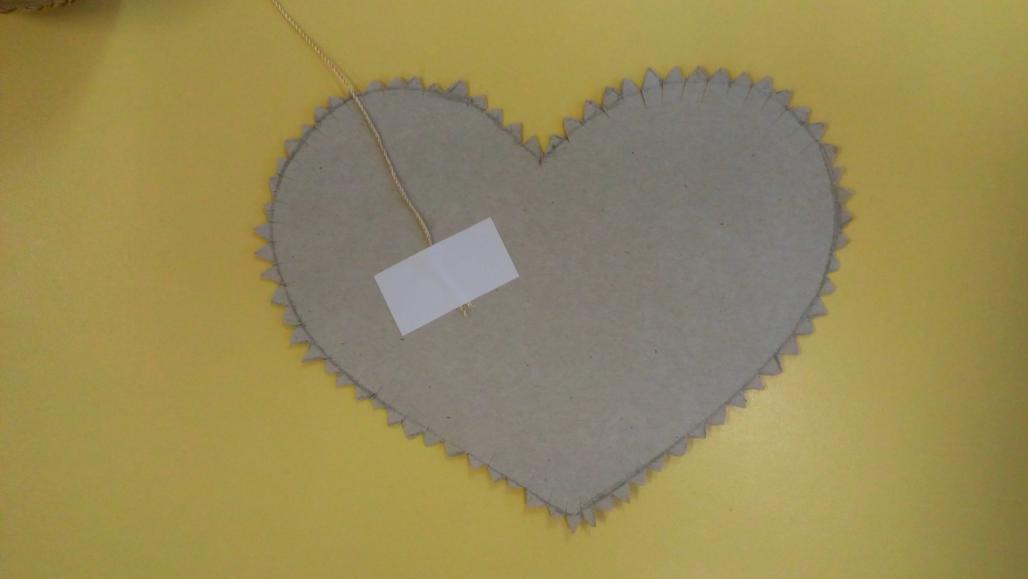 Вставляем нить в прорезь под номером 1 и далее в прорезь под номером 2.
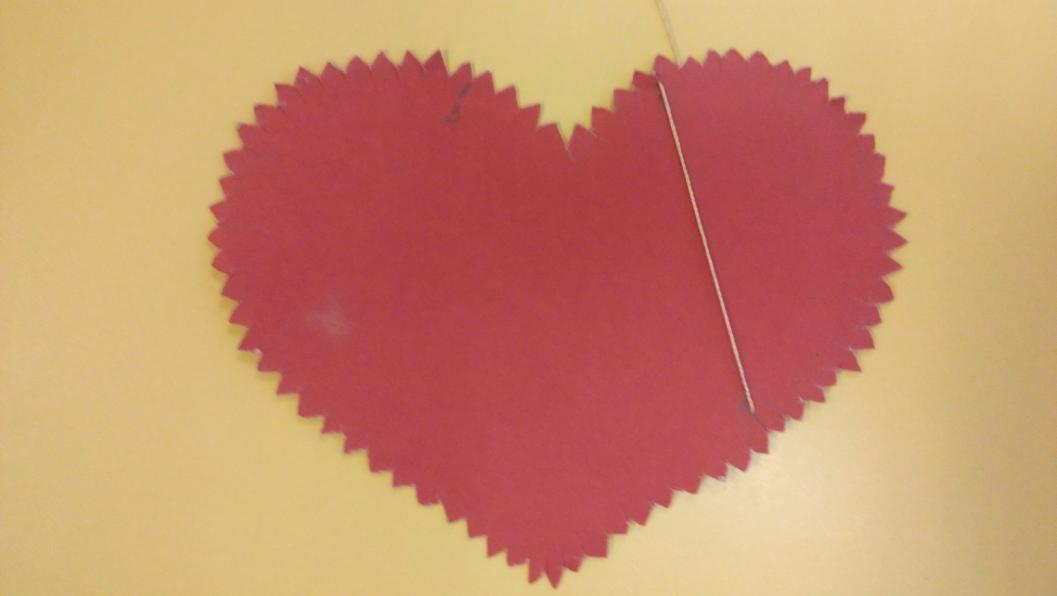 Обматываем сердце золотой нитью так, чтобы нить попадала в каждую прорезь по часовой стрелке при этом она должна пересекать предыдущую нить.
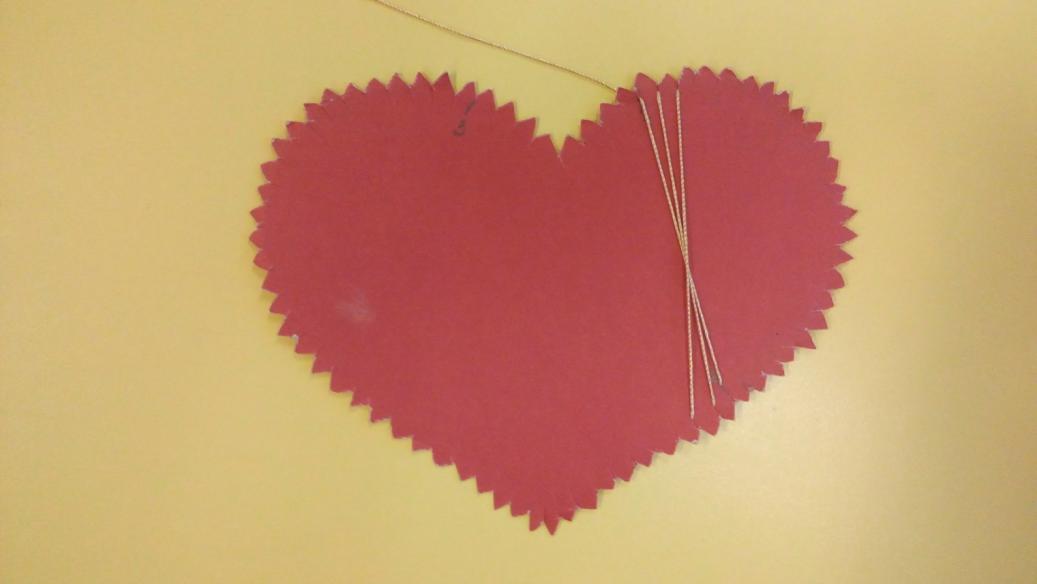 Нельзя пропускать прорези. Нить должна попадать в каждую прорезь подряд. Так переплетаем сердце до цифры 3. Вот такой шаблон  должен получиться.
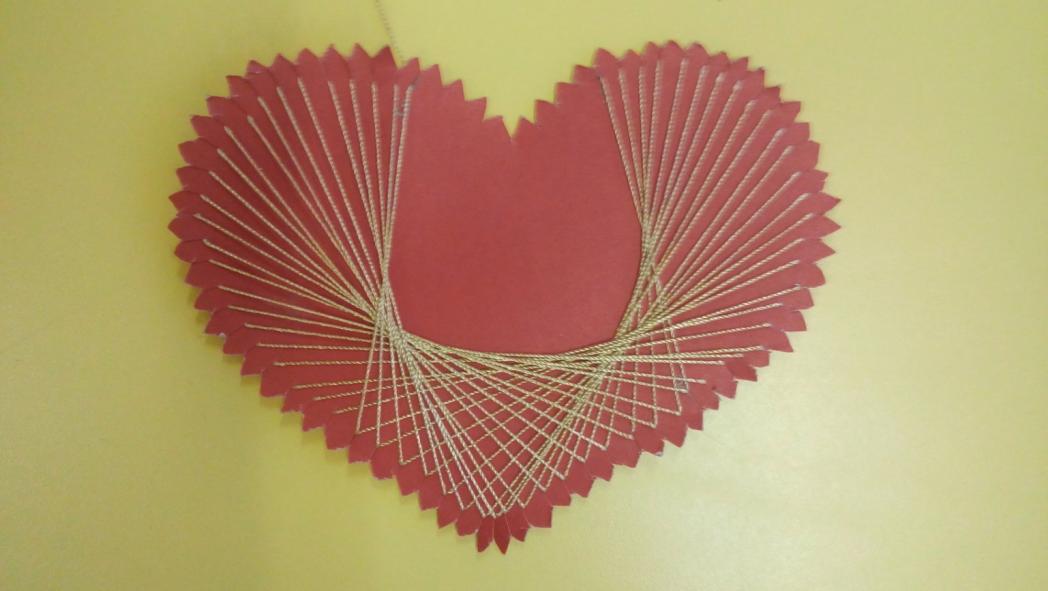 Отрезаем лишнюю нить и закрепляем конец нити на изнаночной стороне шаблона.
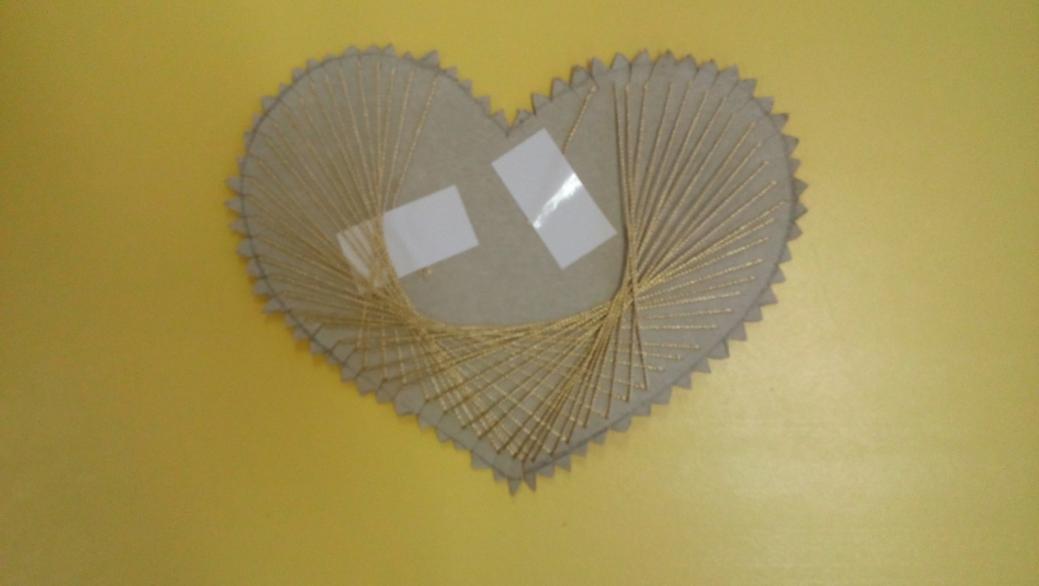 Отрезаем 3 кусочка  пенистого скотча и снимаем защитную пленку с одной стороны, прикрепляем скотч к шаблону с изнаночной стороны: вверху – справа и слева и один кусочек внизу.
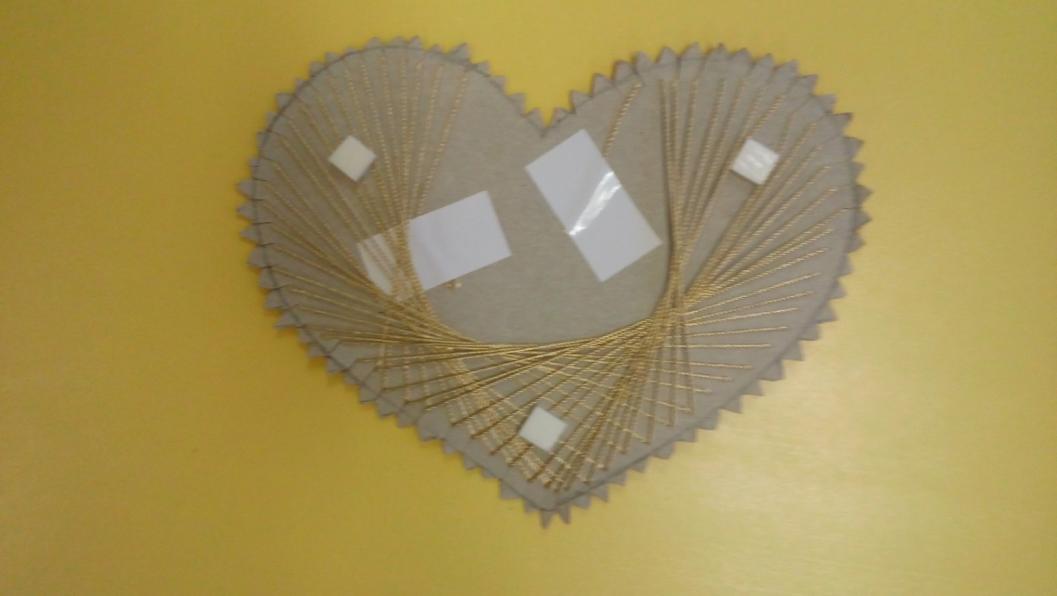 Снимаем защитную пленку у прикрепленного к шаблону скотча и приклеиваем наш шаблон на лицевую сторону основы  точно по центру.
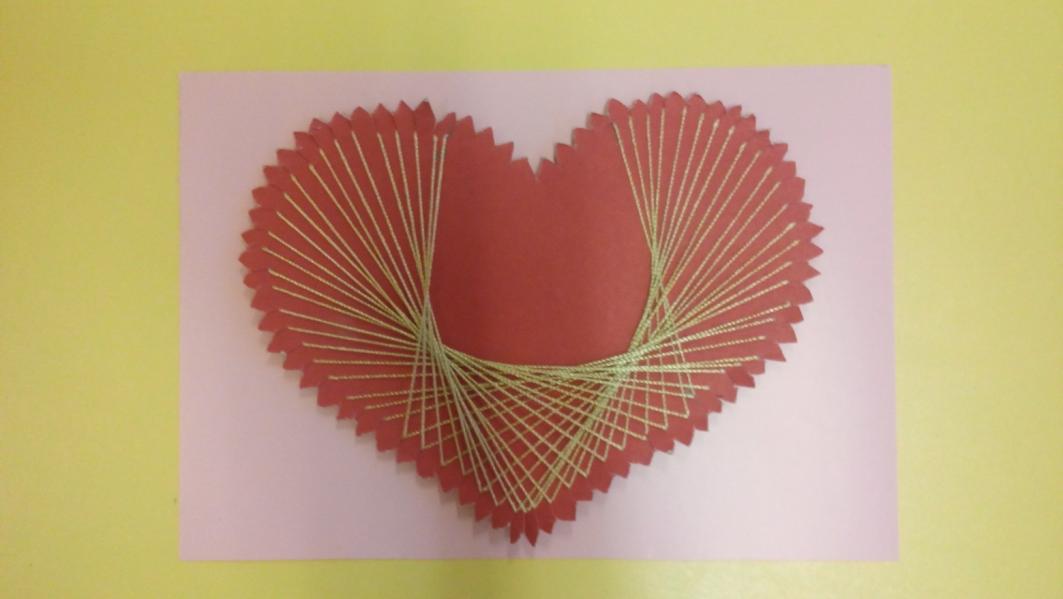 Вырезаем по контуру сердце из золотой самоклеющейся бумаги, отклеиваем защитный слой и  помещаем его в середину шаблона.
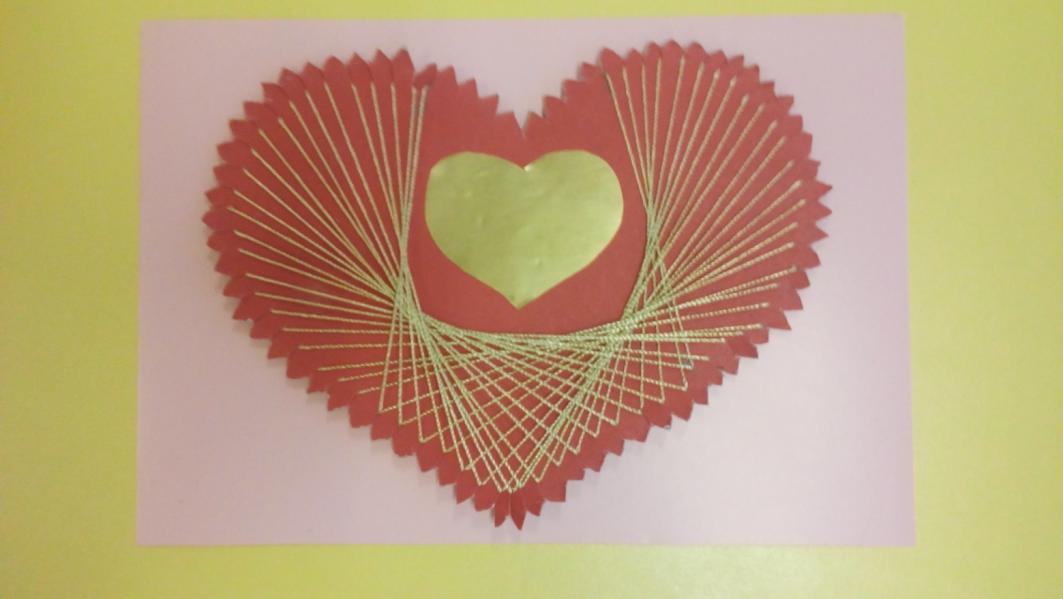 В середину шаблона приклеиваем таким же способом фотографию (она заранее наклеена на двусторонний скотч).
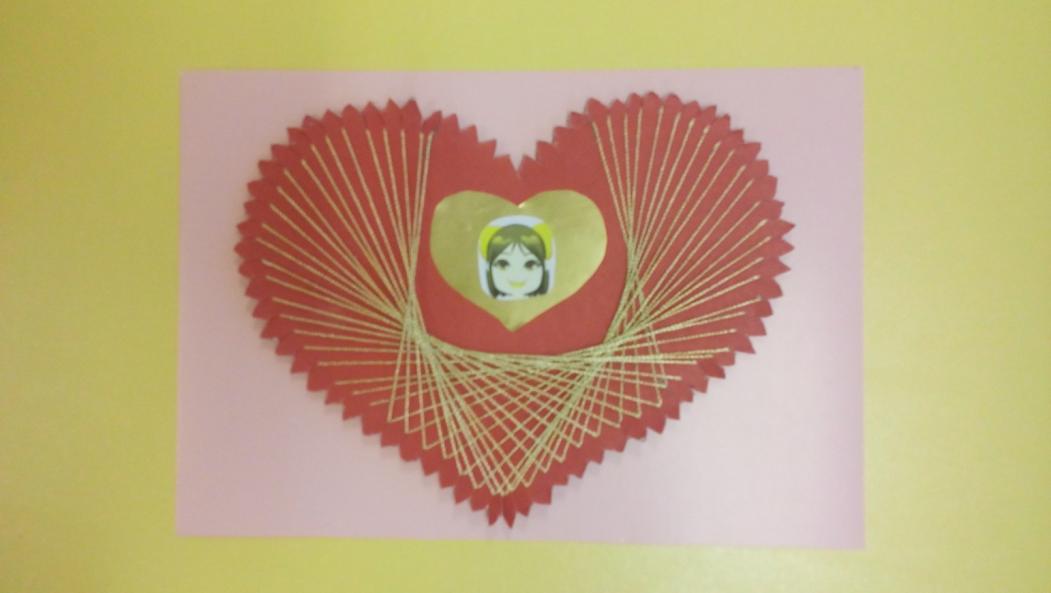 Открытка готова!
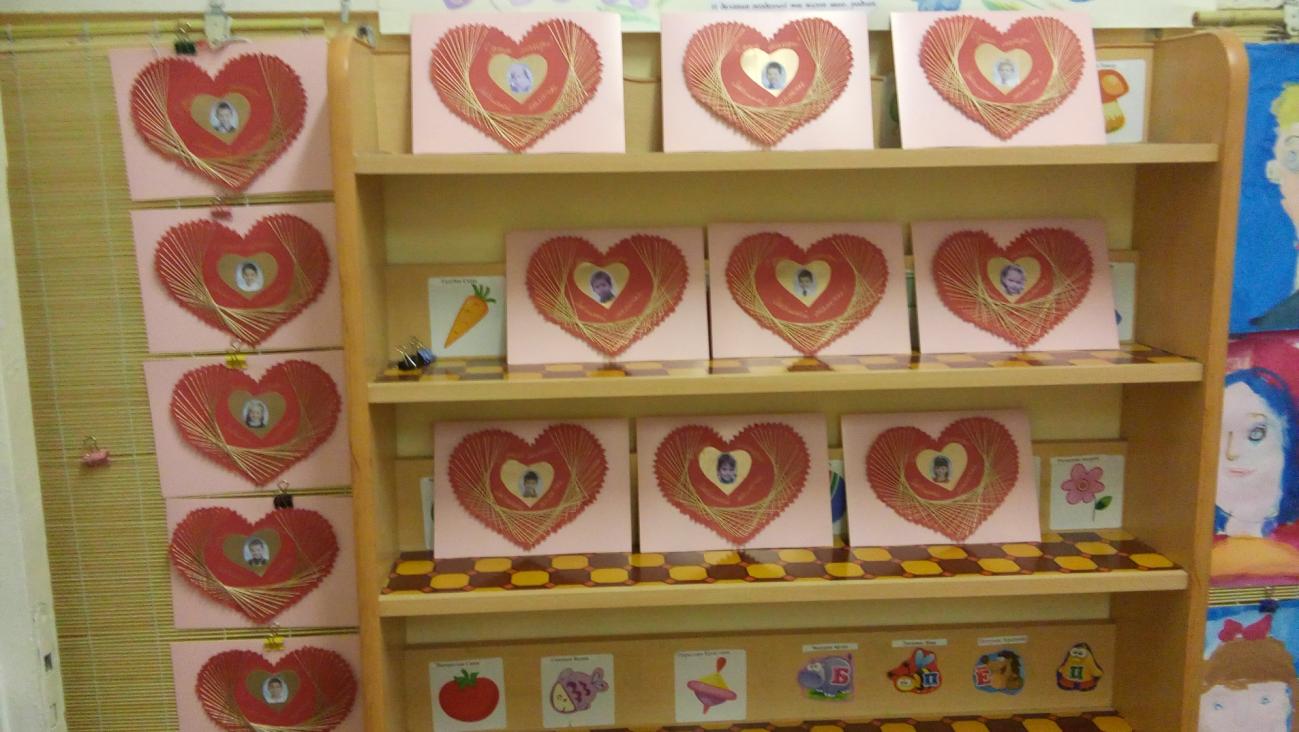